Муниципальное бюджетное дошкольное образовательное учреждение детский сад № 23 станицы Петровской муниципального образования Славянский район.
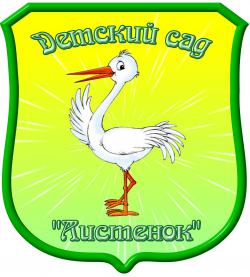 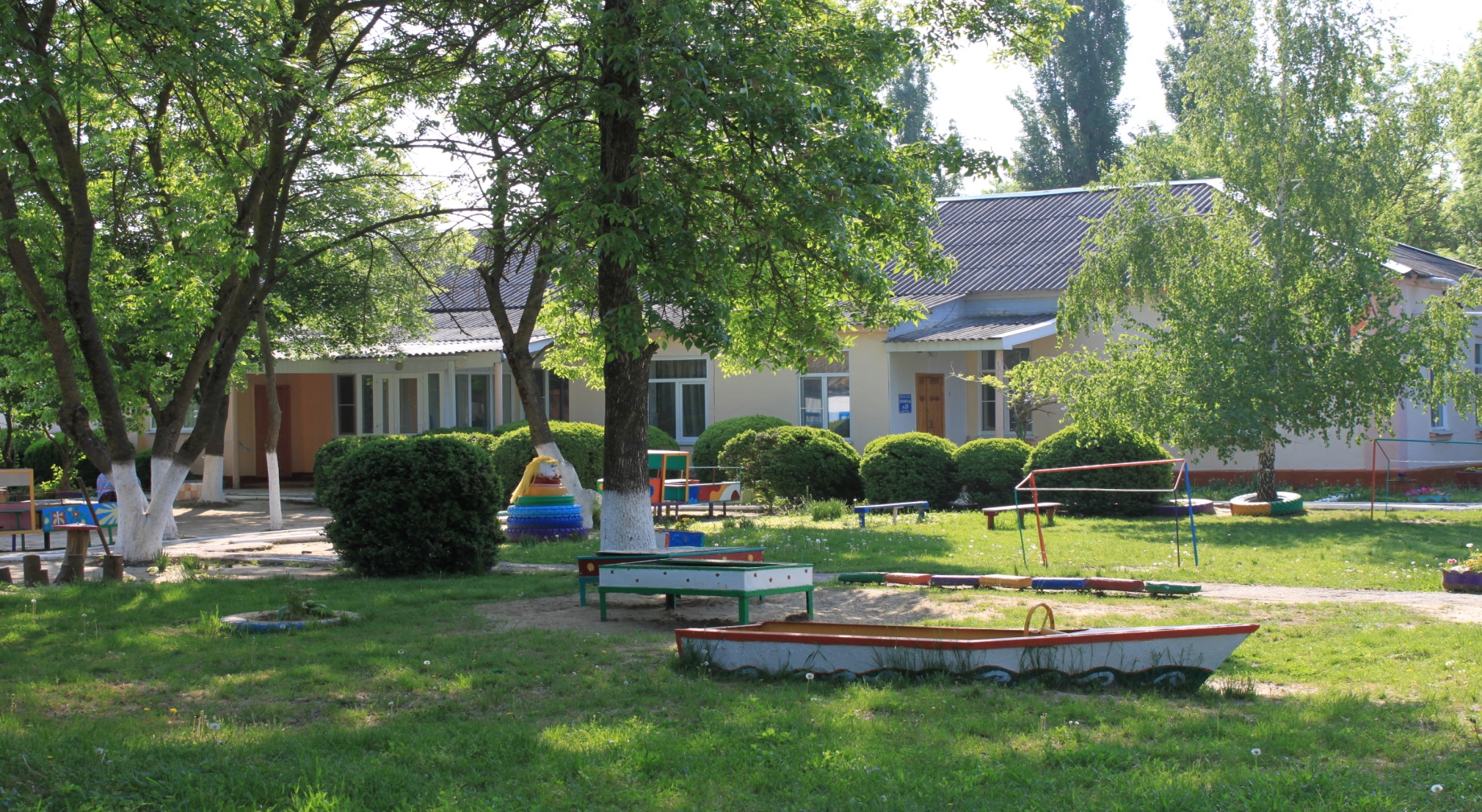 В далеком 1952 году в станице Петровской Славянского района назрела острая необходимость в открытии детского сада. Районный отдел народного образования открыл две группы в приспособленном здании 1901 года постройки. На сегодняшний день пристроена к основному зданию ясельная группа, введено в строй отдельное здание пищеблока. Плановая наполняемость детского  сада рассчитана на 60 детей, при фактической посещаемости 70-80 детей.
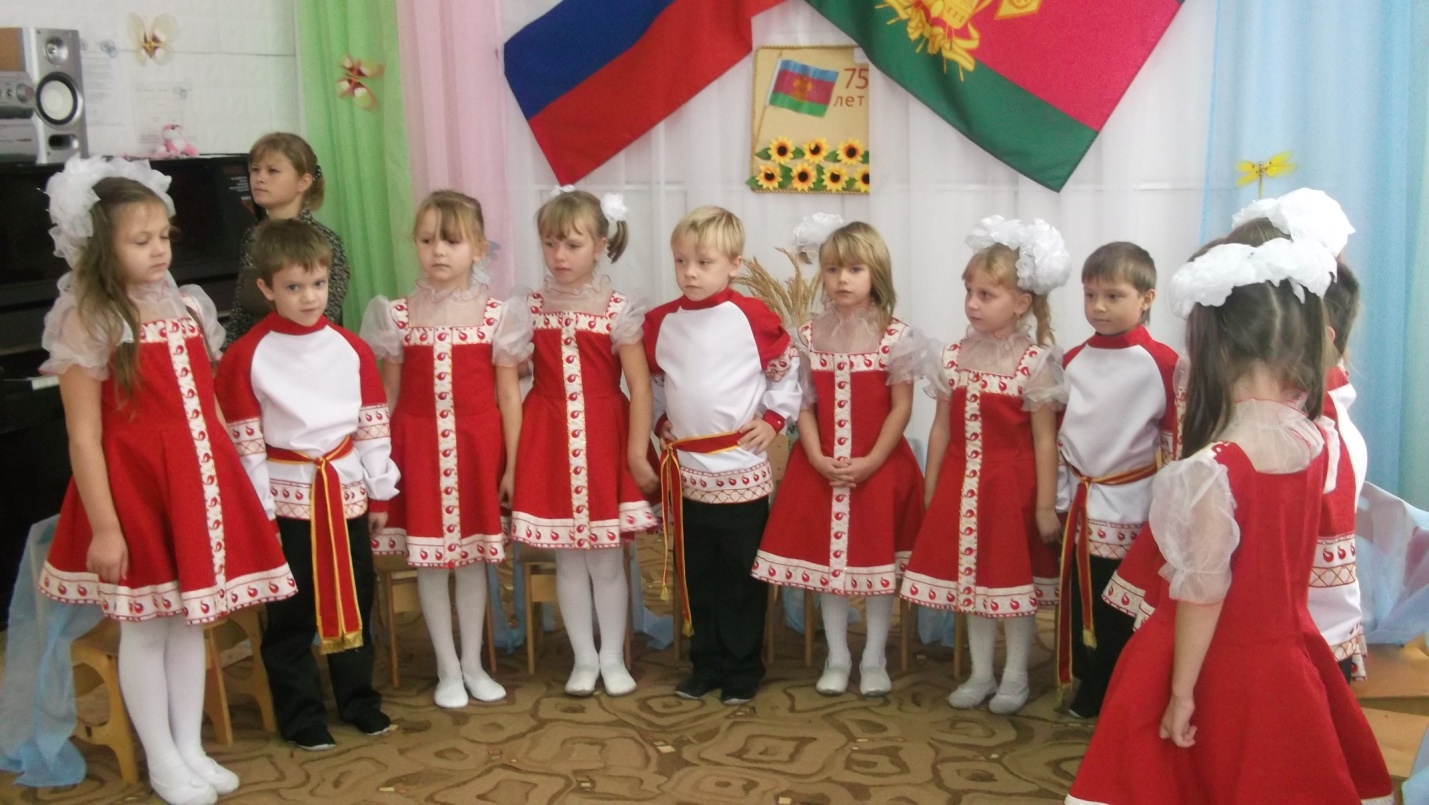 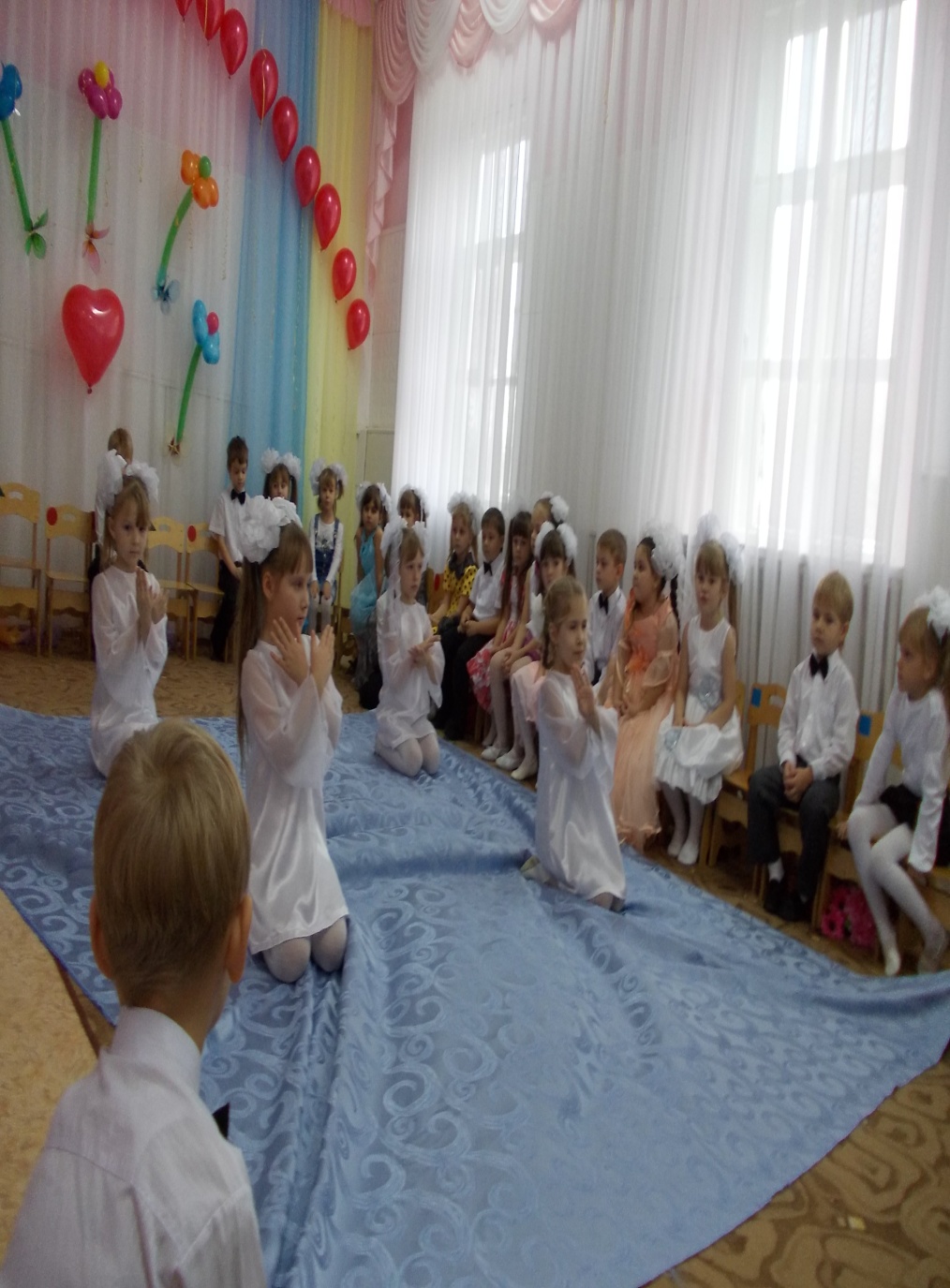 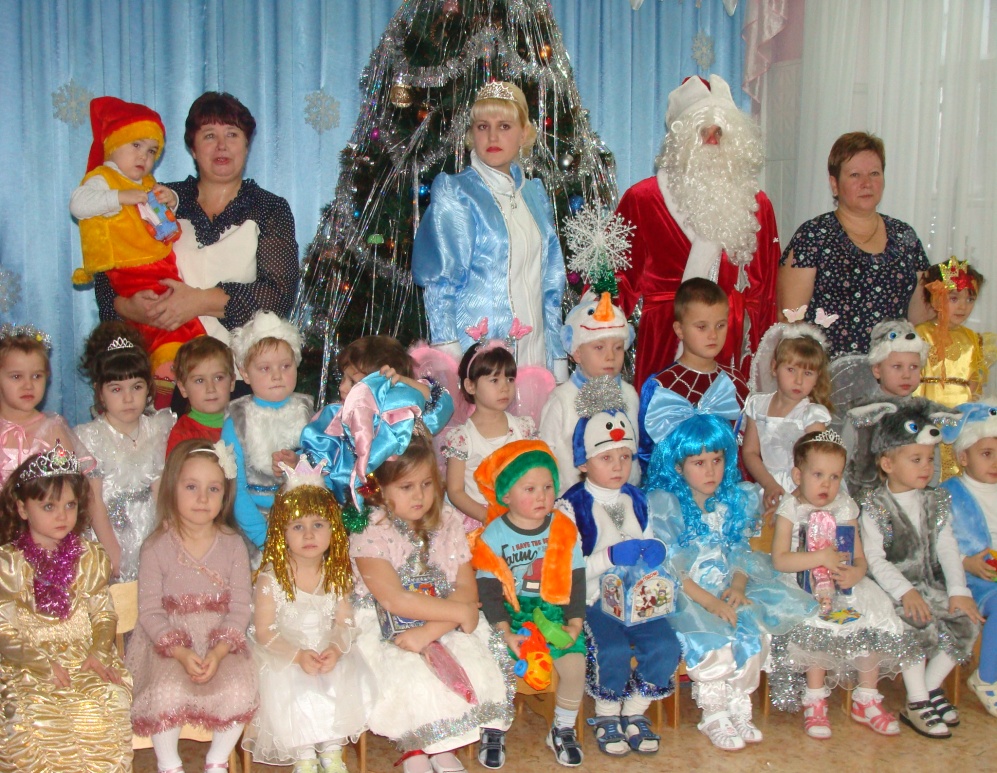 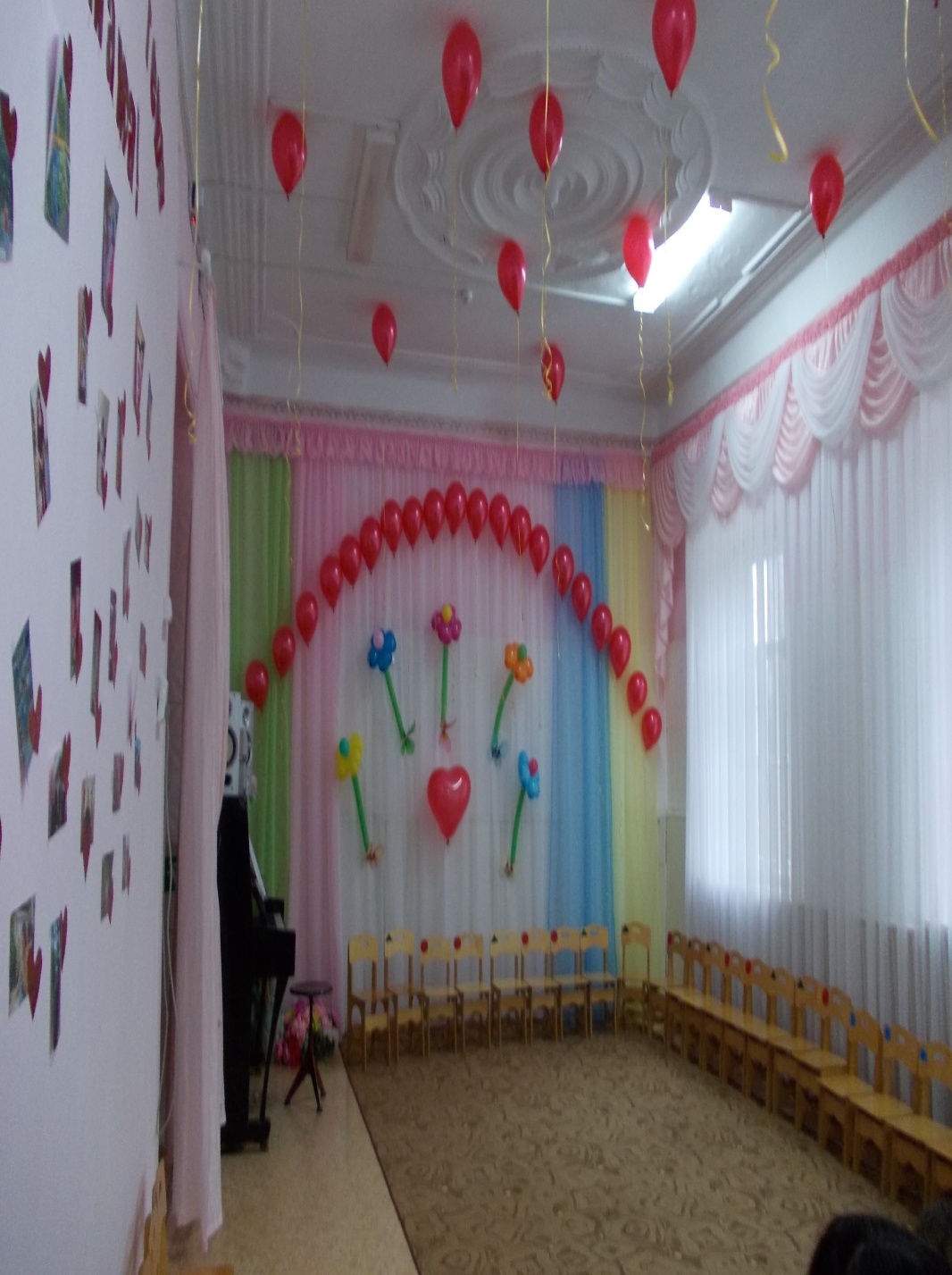 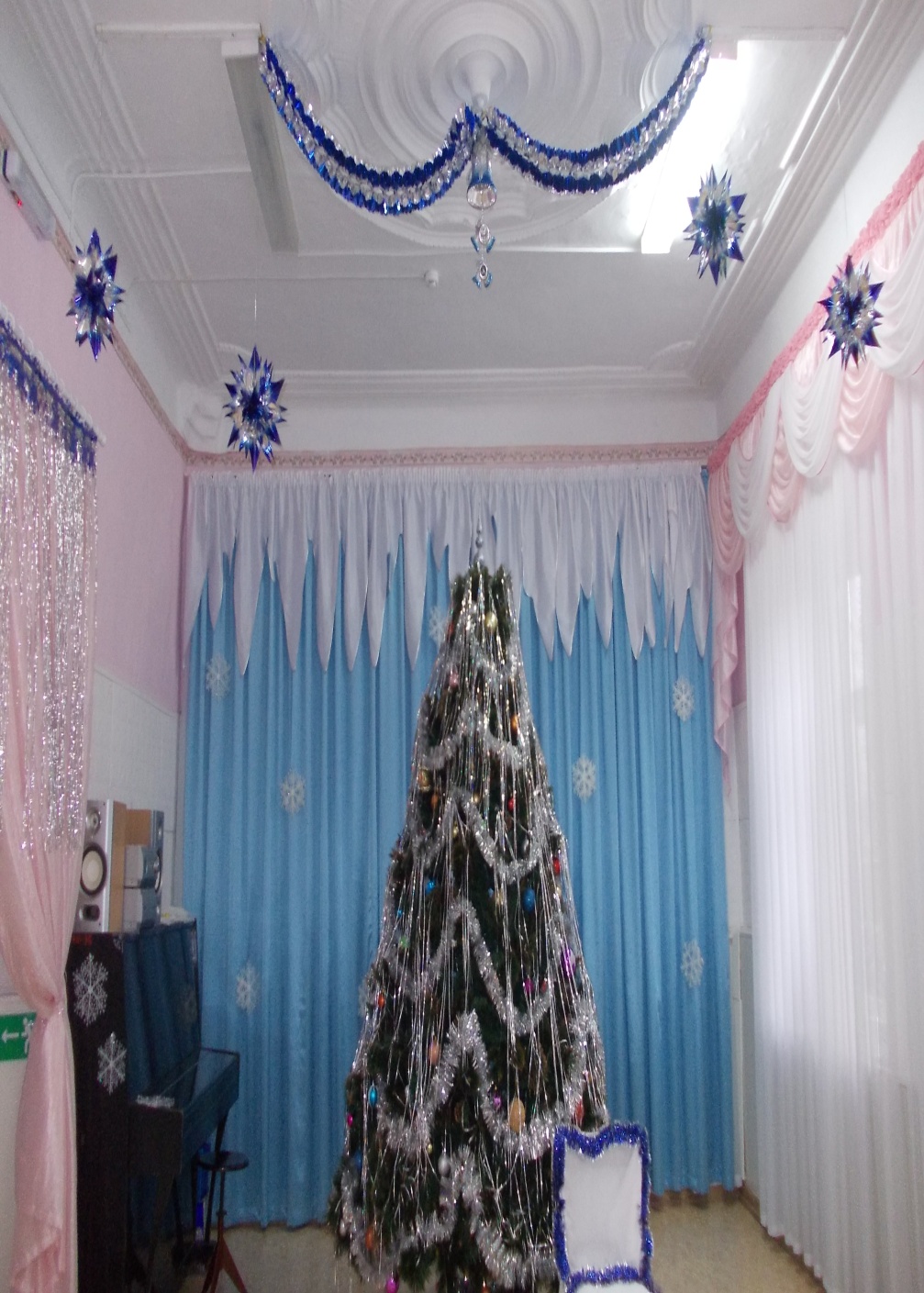 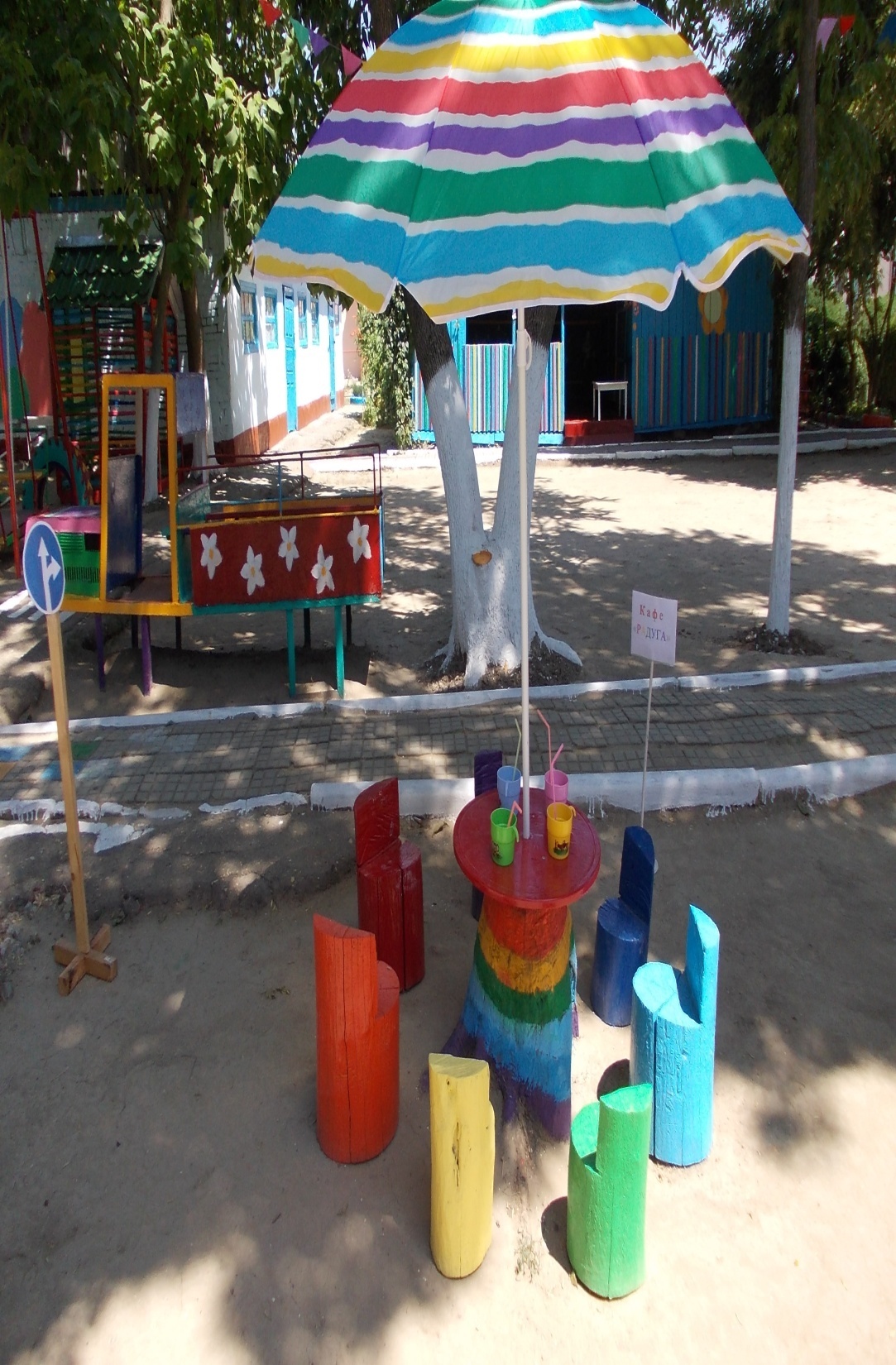 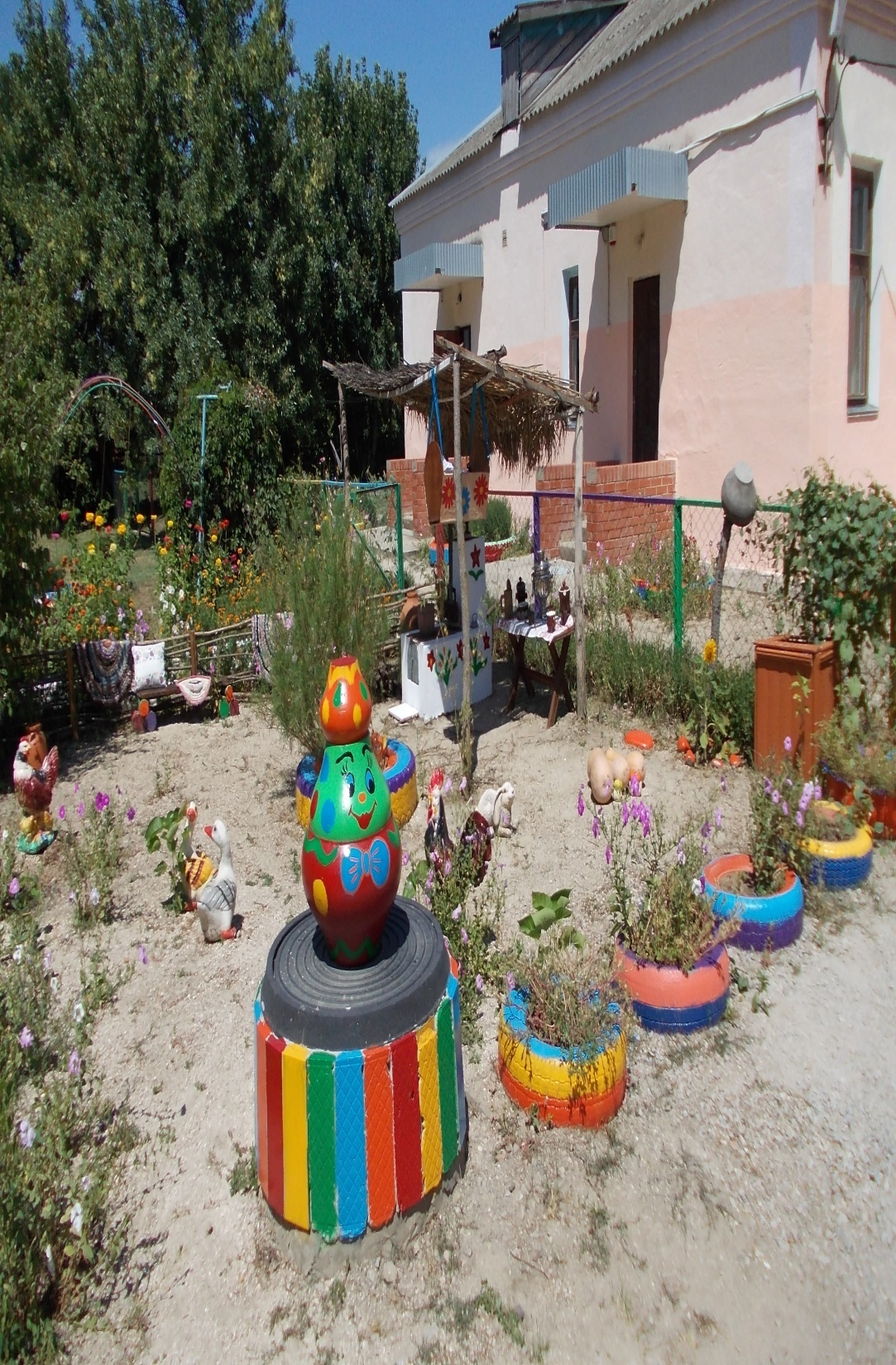 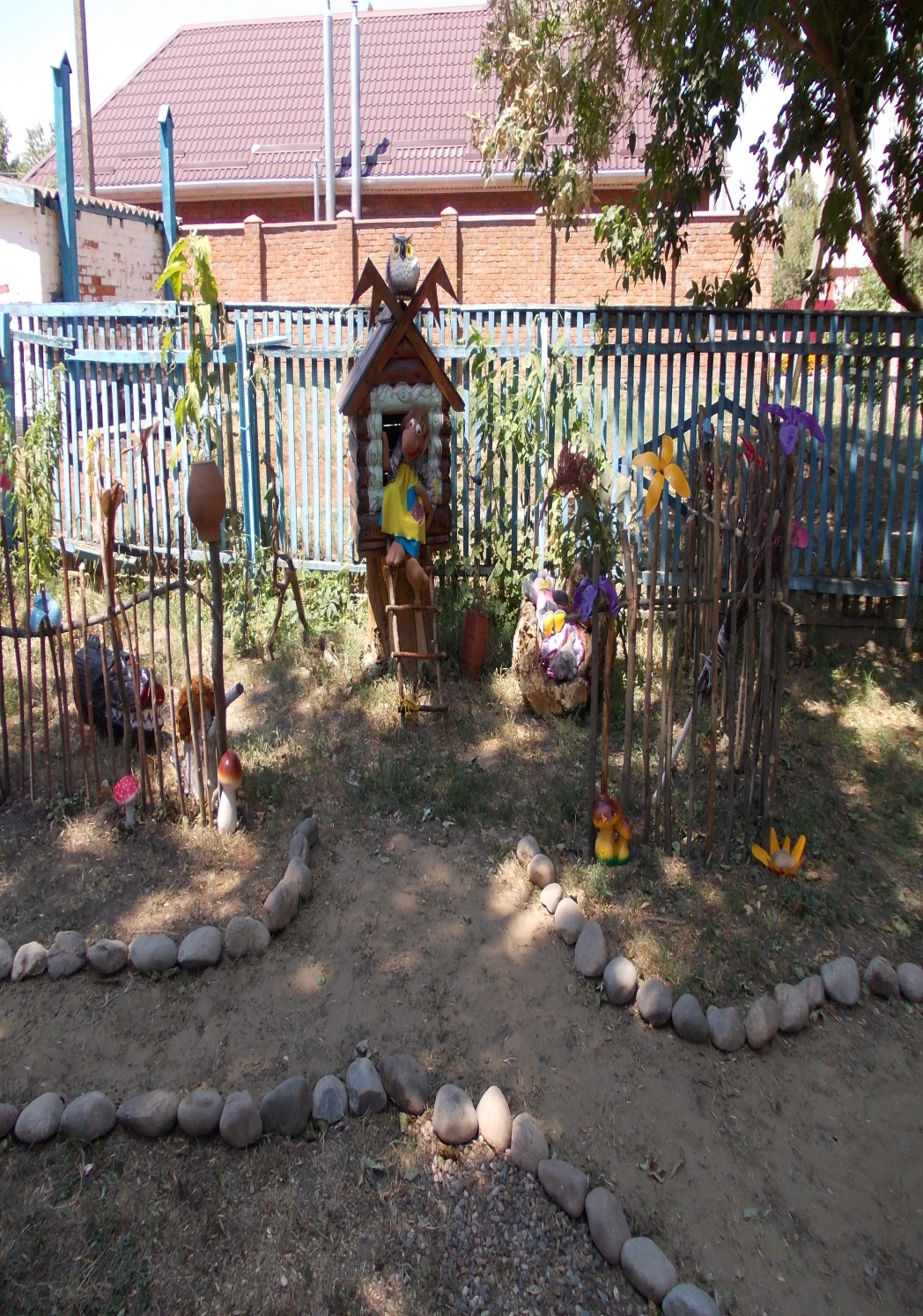 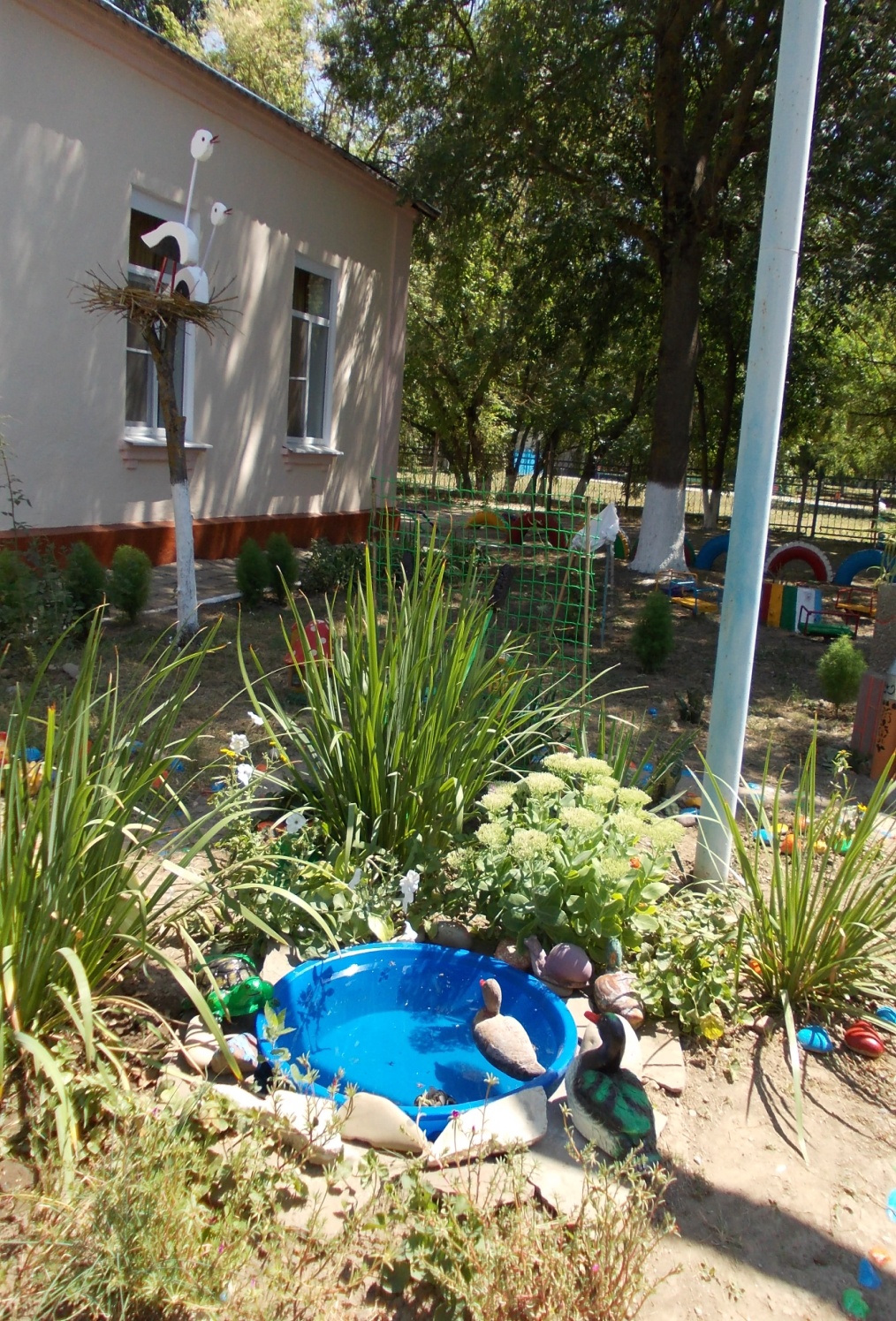 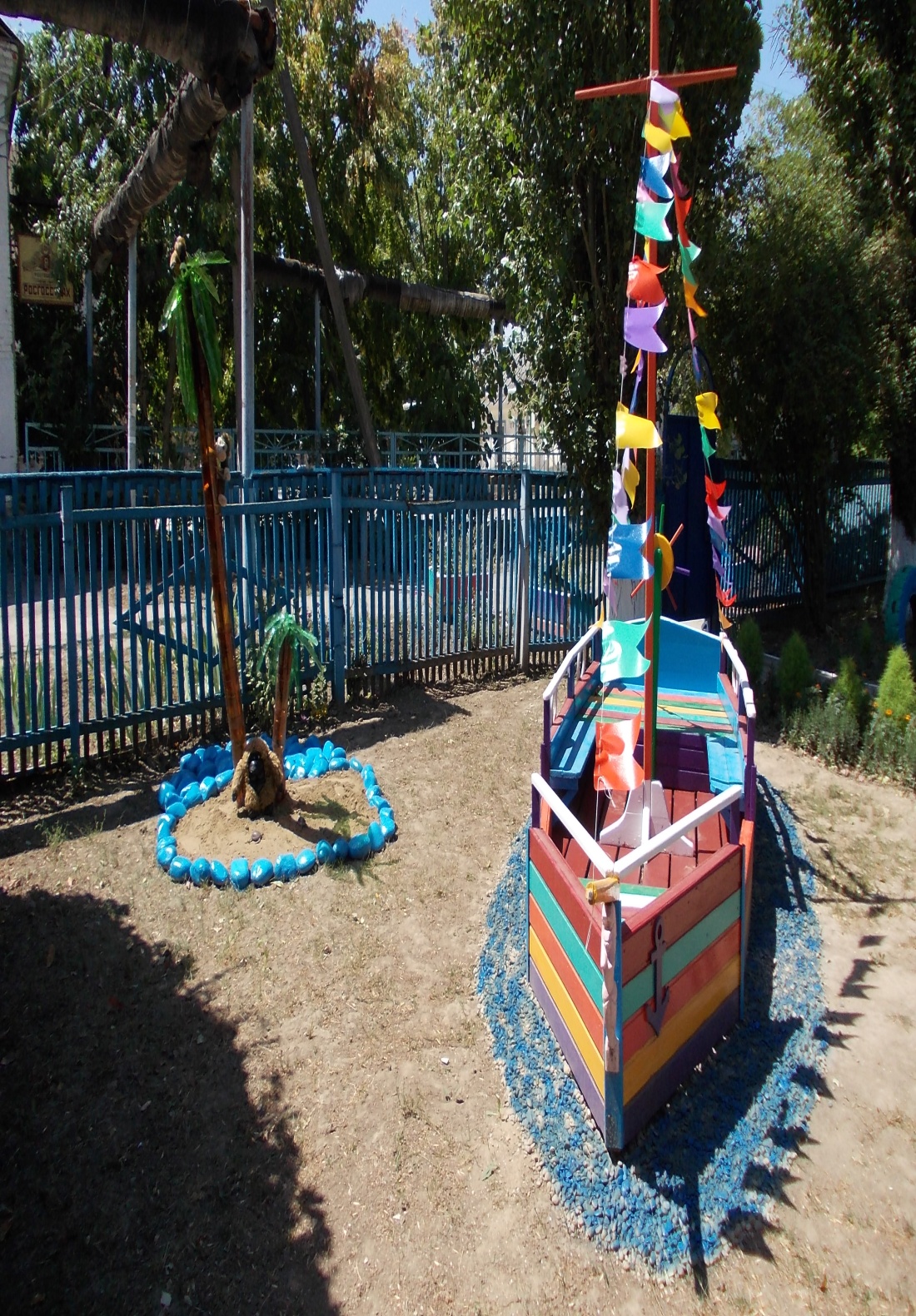 МБДОУ Д/С № 23 вошел в долгосрочную муниципальную целевую программу «Развитие системы дошкольного образования в Муниципальном образовании Славянский район на 2011-2015 годы», которая предусматривает строительство быстровозводимого модуля детского сада на 40 мест.
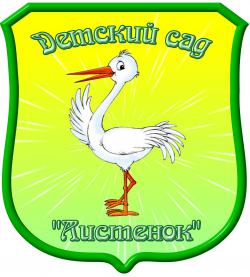 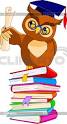 ВАРИАТИВНЫЕ 
ФОРМЫ
ДОШКОЛЬНОГО
 ОБРАЗОВАНИЯ
Вариативные формы Дошкольного образования
ВАРИАТИВНЫЕ
 ФОРМЫ
Группы
Кратковременного 
Пребывания
Семейный
Детский
Сад
Консультативный
Пункт
ЦЕЛЬ: всестороннее развитие детей,не посещающих ДОУ
Социализация в коллективе сверстников и взрослых
ГКП
Подготовка к школе
Освоение социального опыта в игре
Динамика ликвидации очереди в 2010-2013 г.